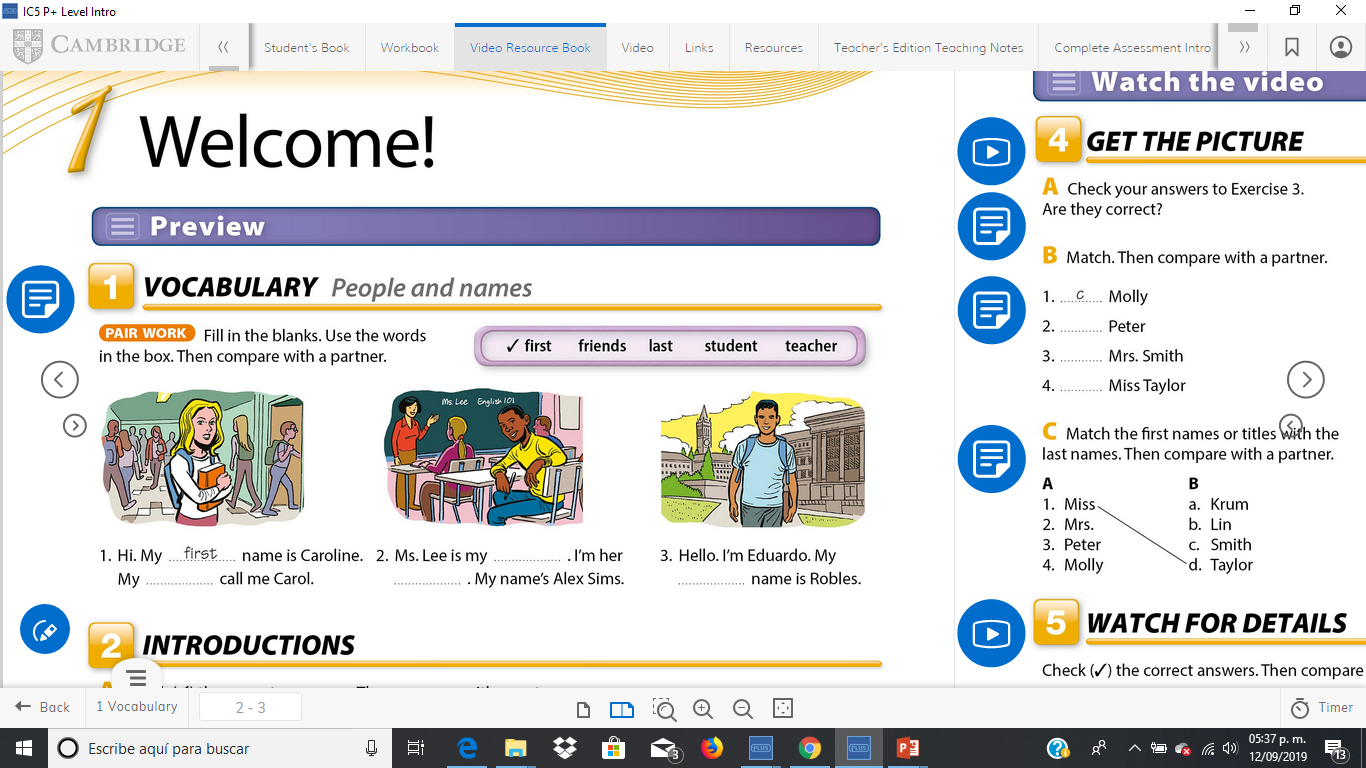 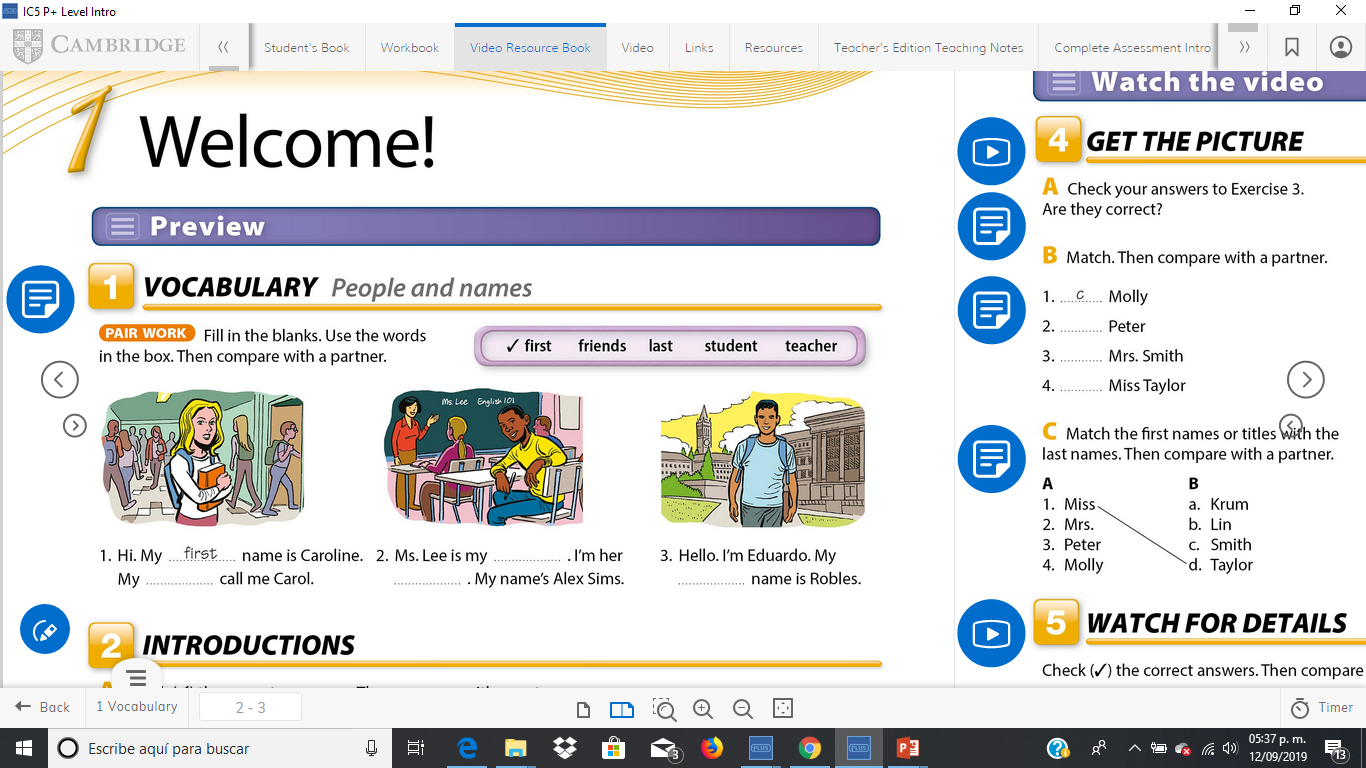 teacher
friends
student
last
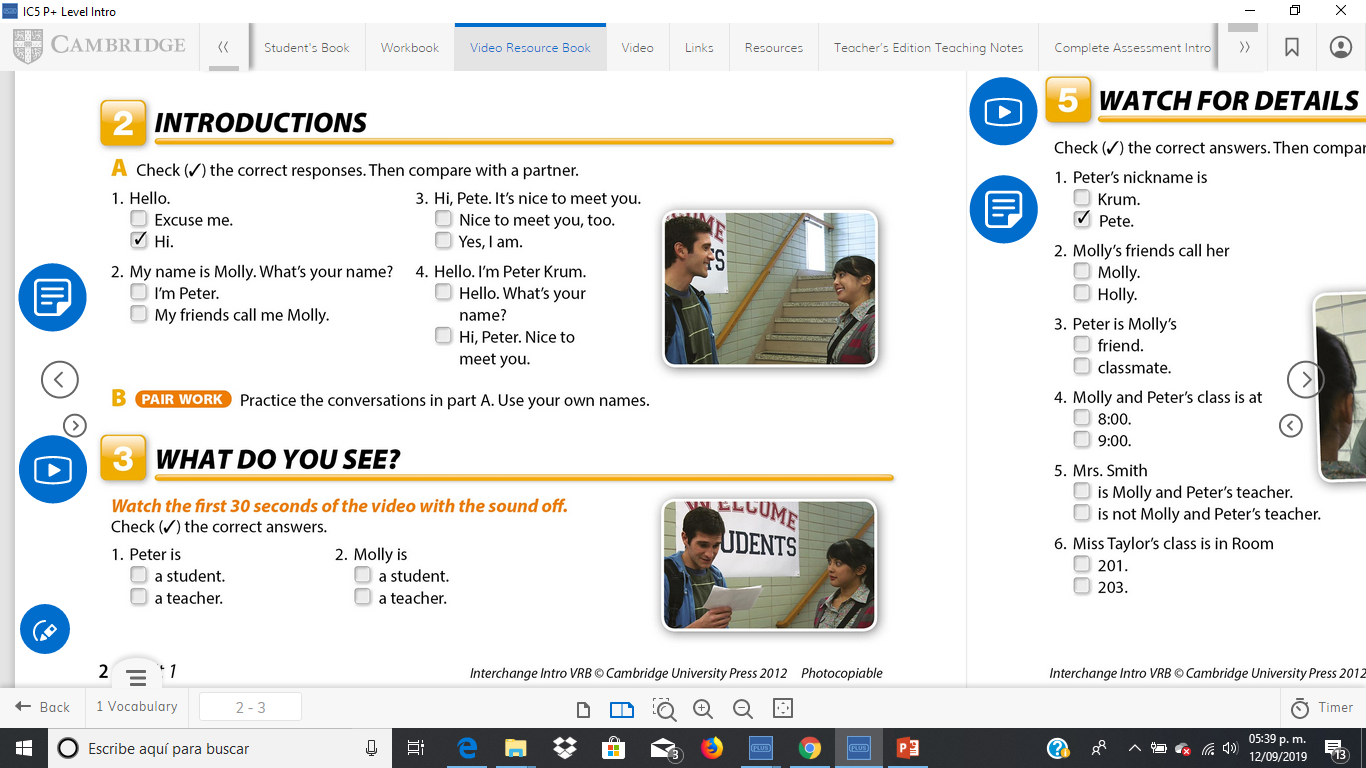 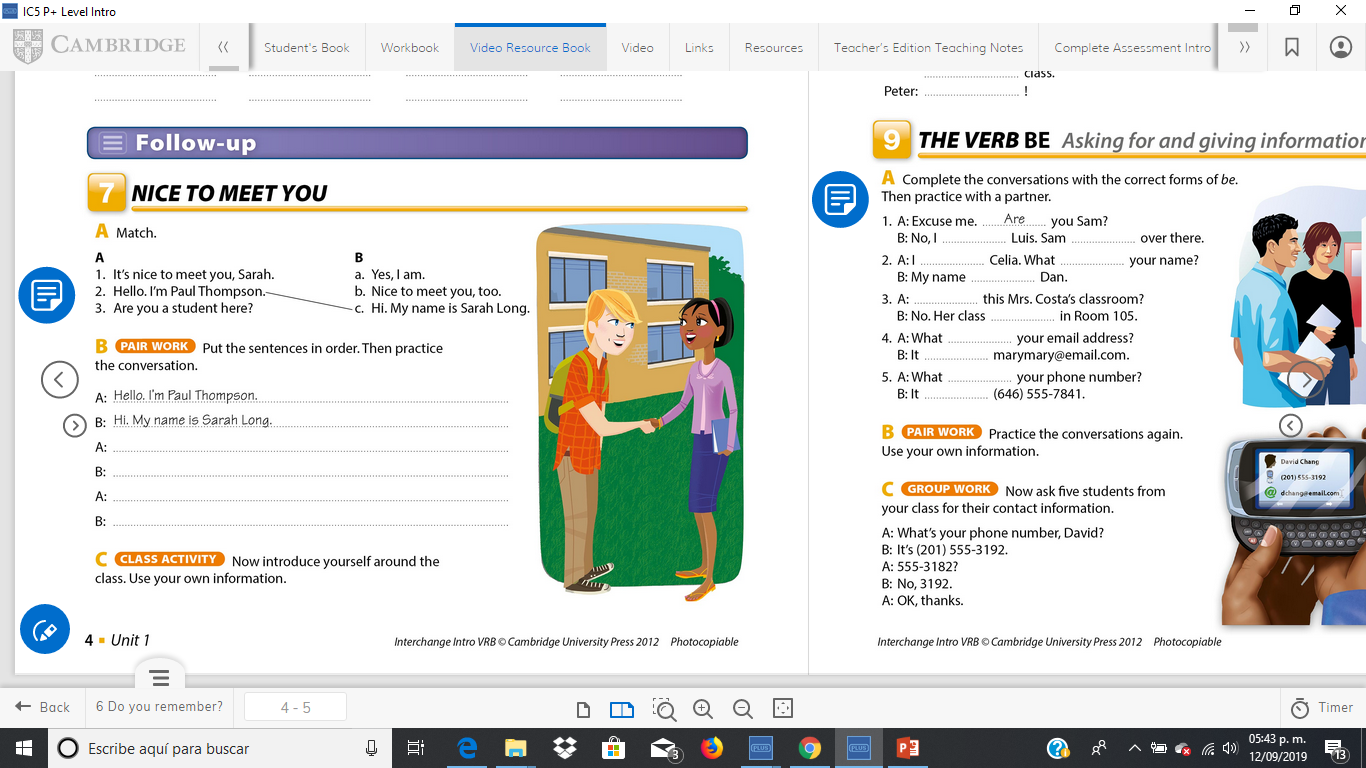 Are you a student here
Yes, I am
It´s nice to meet you, Sarah
Nice to meet you, too
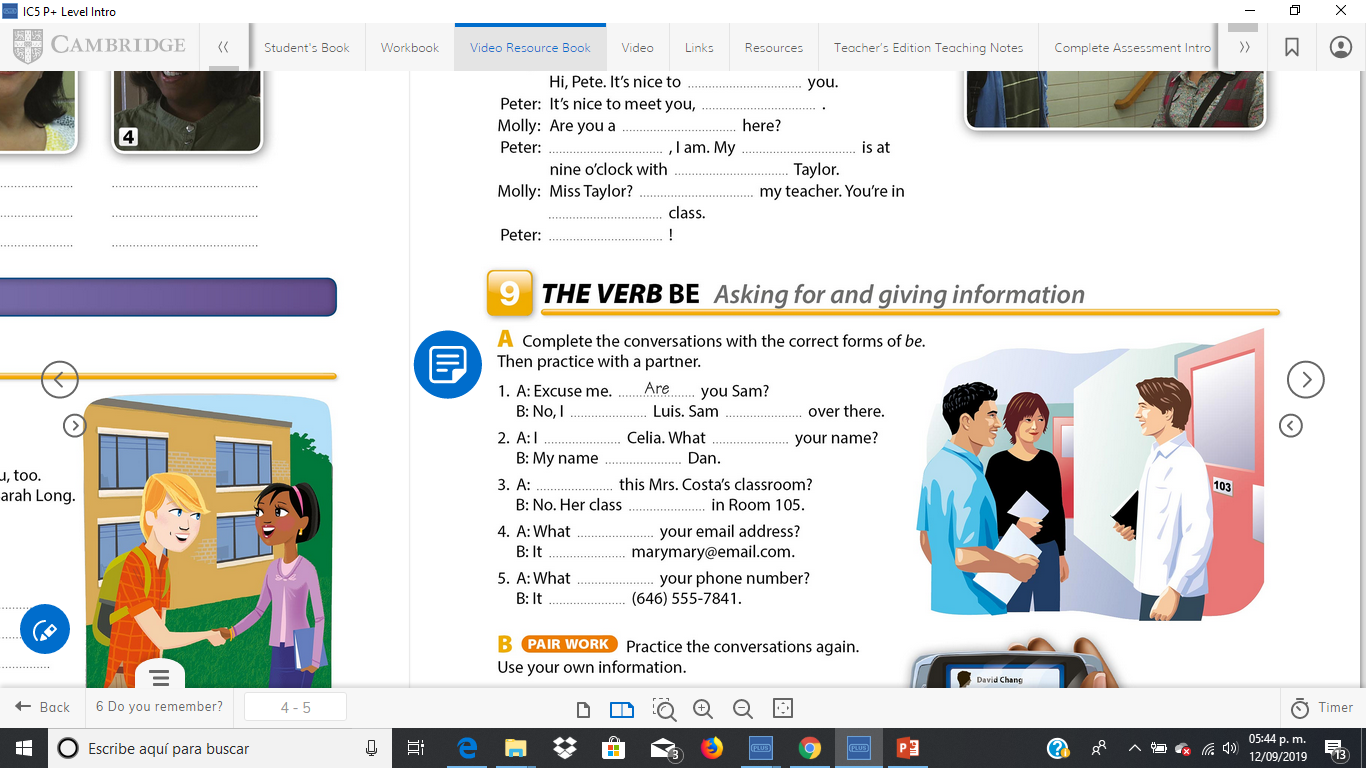 am
the
your
am
is
It
is
is
is
is
is
Click on the link to watch a video of unit 1
http://187.160.244.18/sistema/entrada.asp?e=enep&Maq=
Watch the video to answer the following activities
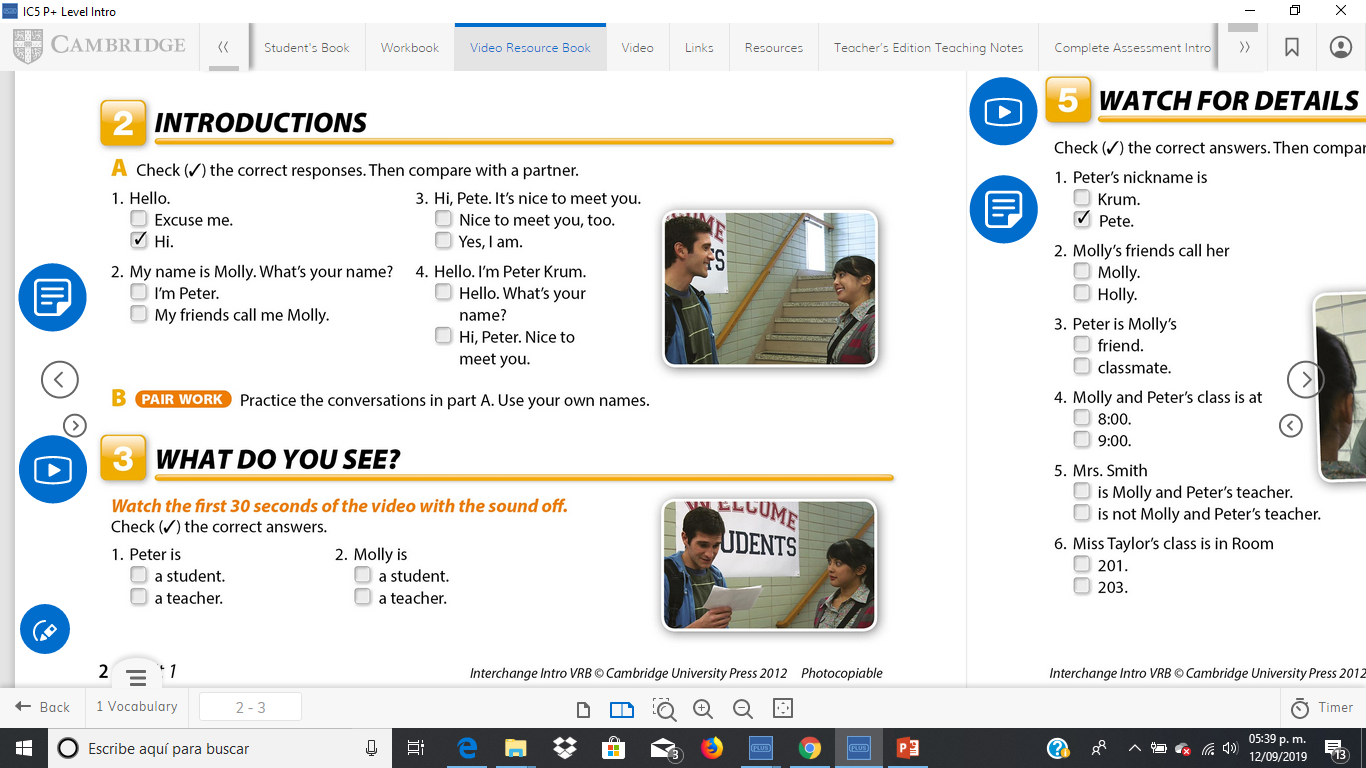 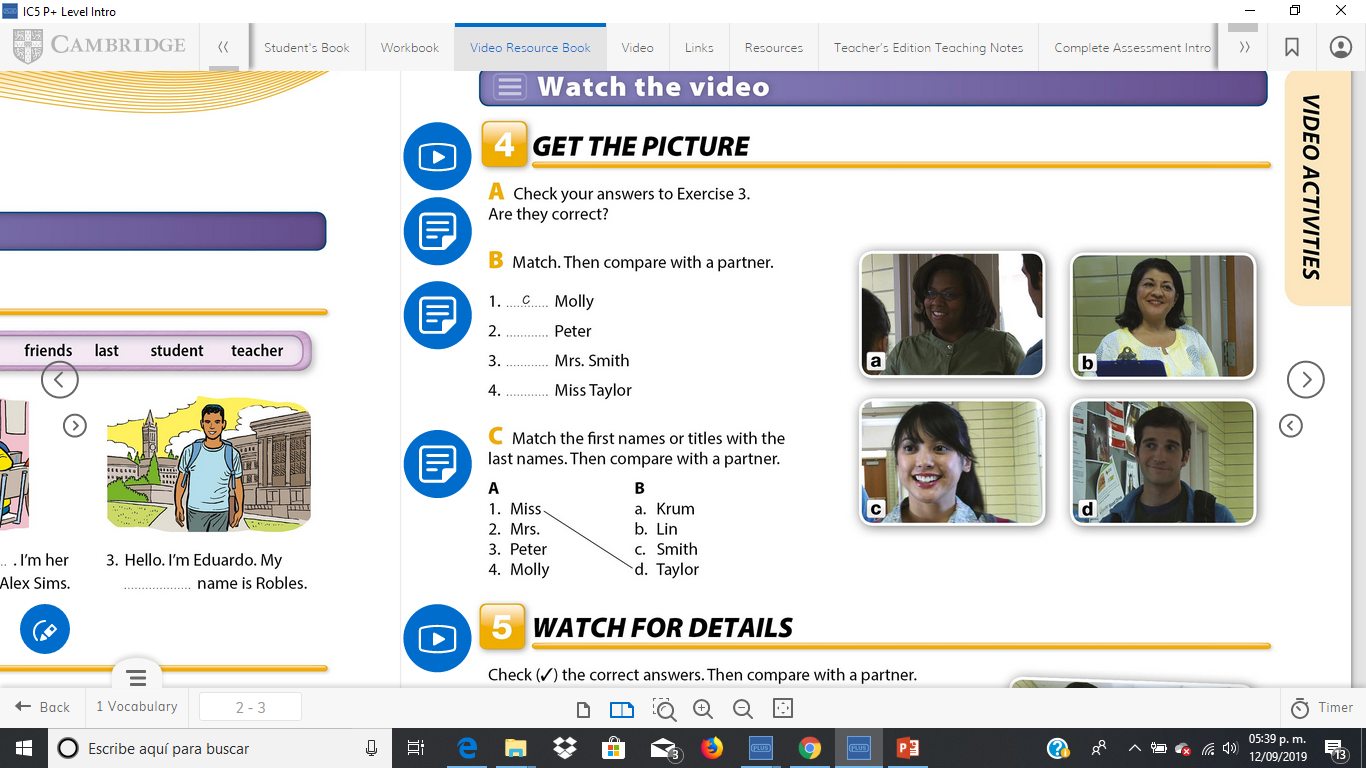 d
a
b
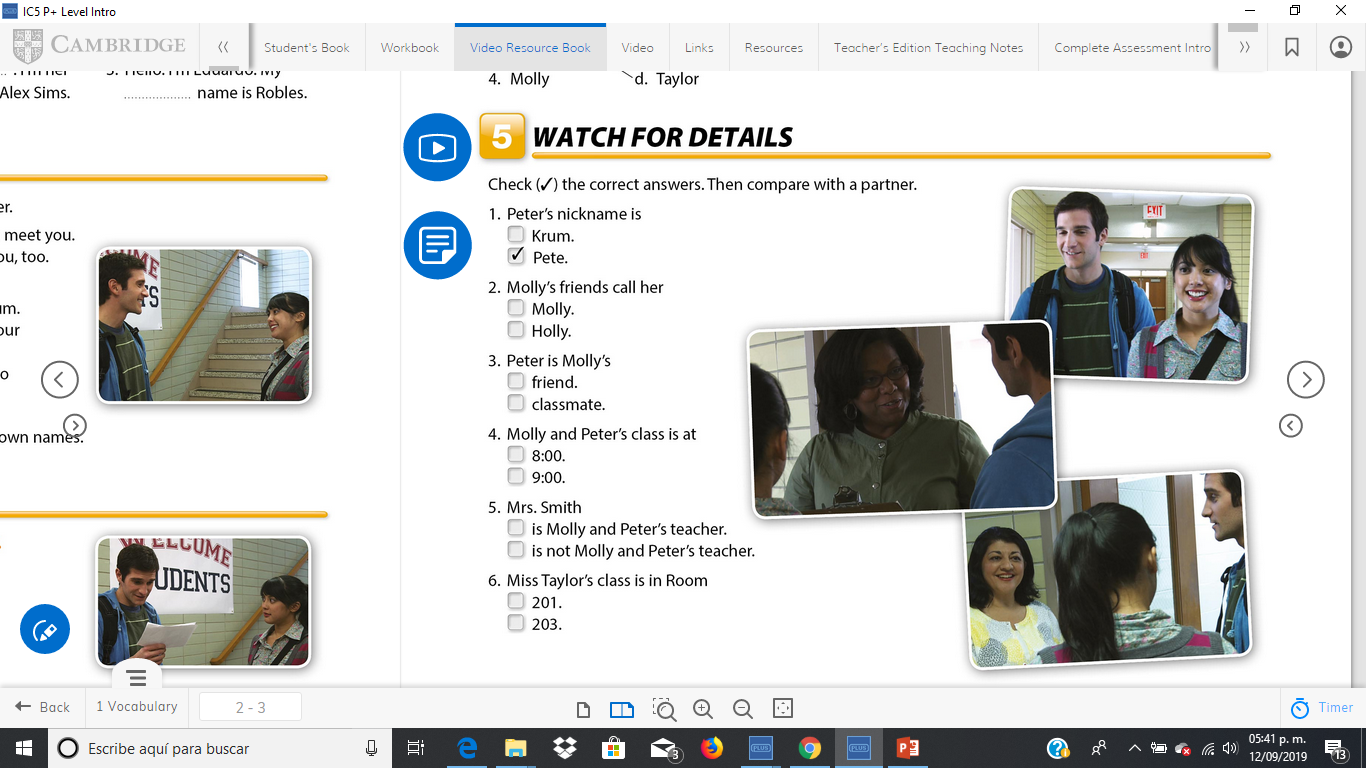 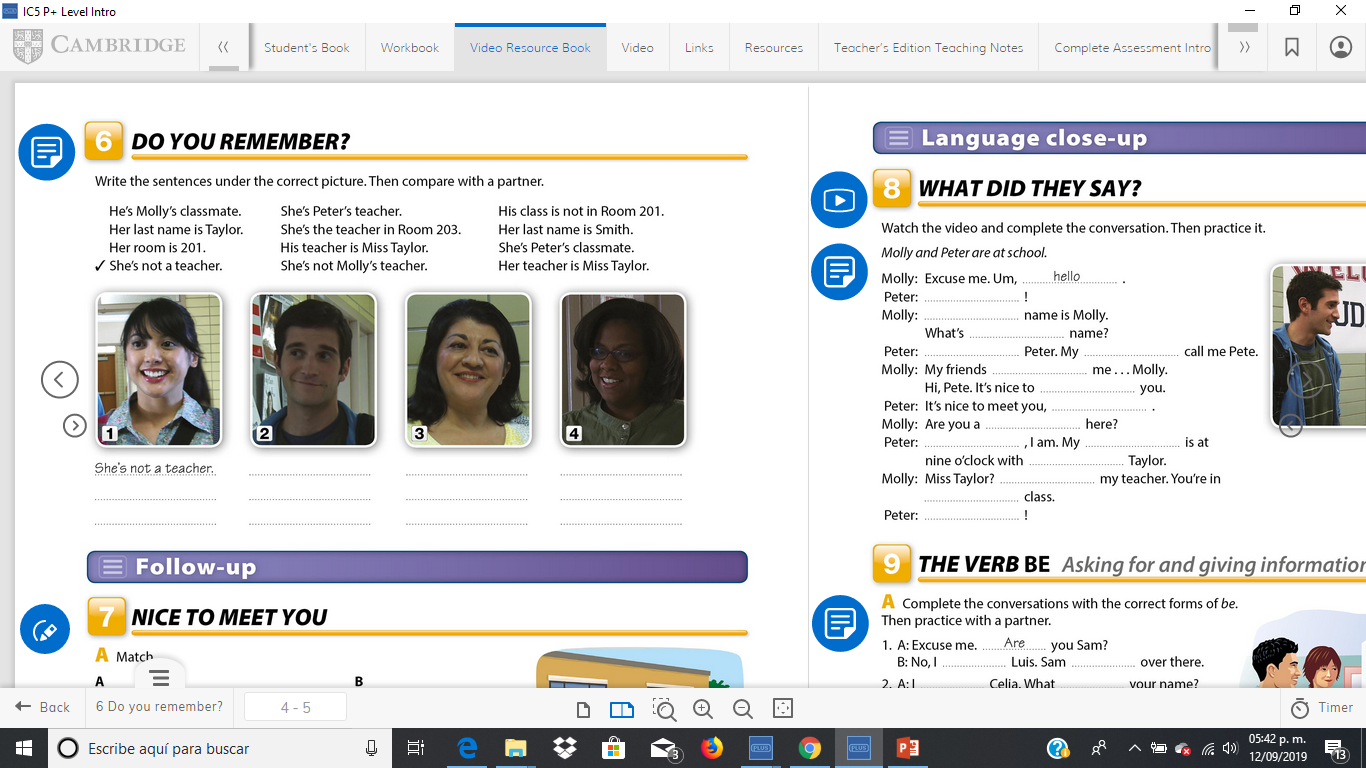 Her last name is Taylor
He’s Molly’s classmate
Her room is 201
His teacher is Miss Taylor
She’s Peter’s teacher
Her last name is Smith
She’s not Molly’s teacher
She’s Peter’s classmate
Her last name is Smith
His class is not in Room 201
She’s  the teacher in Room 203
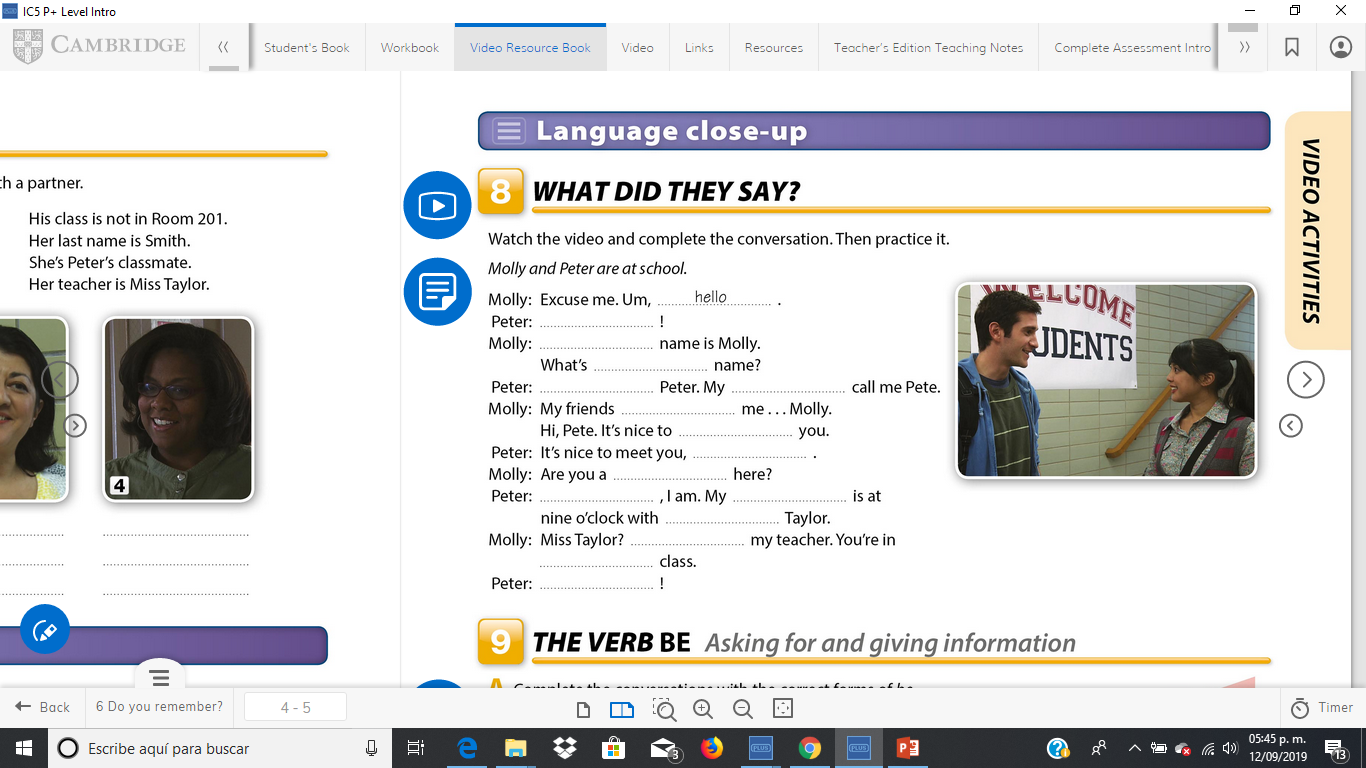 hi
My
your
I’m
friends
call
meet
too
student
Yes
class
miss
she’s
my
great